Точка, кривая, прямая, луч отрезок.
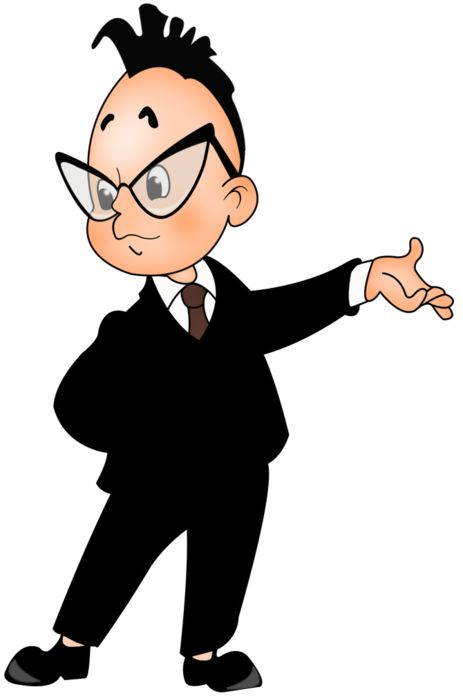 МИНУТКА ЧИСТОПИСАНИЯ
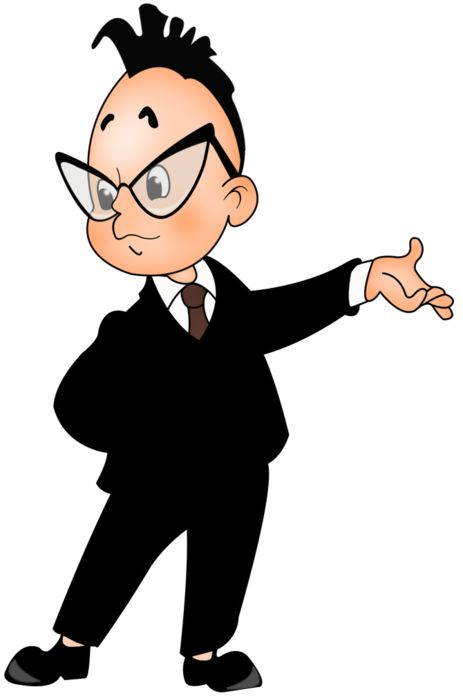 Сколько треугольников?
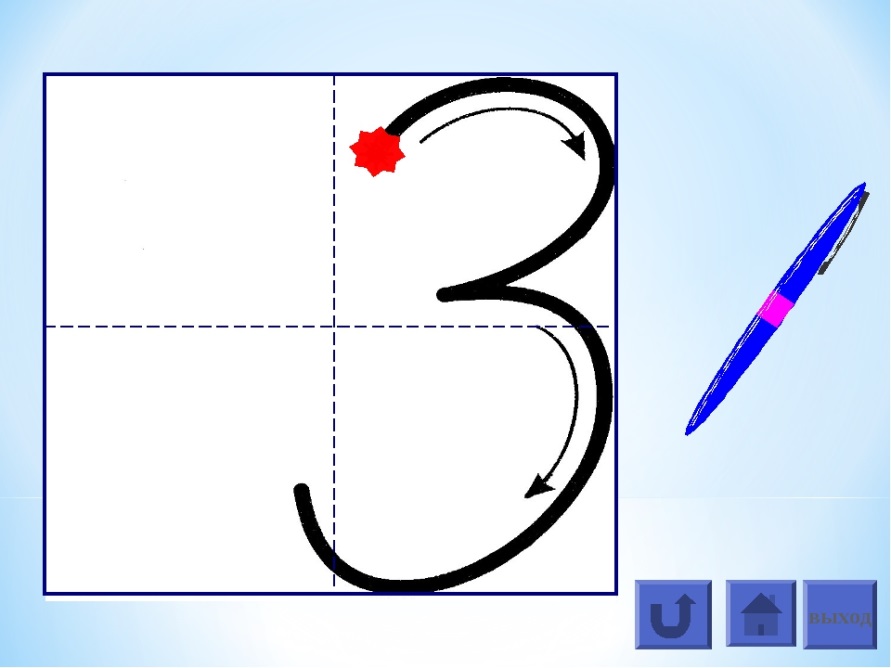 УСТНЫЙ СЧЁТ.
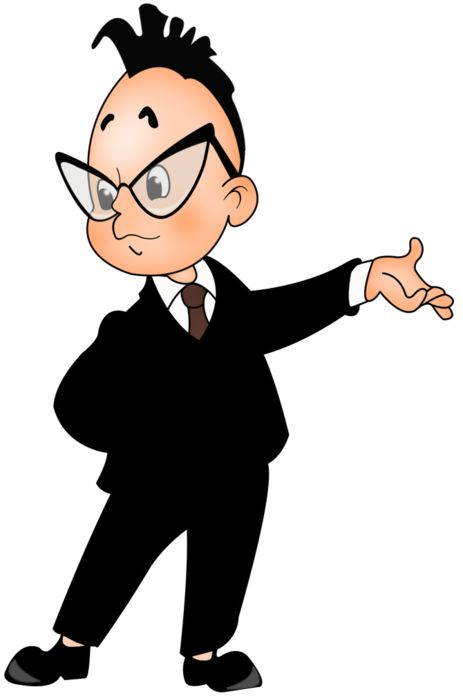 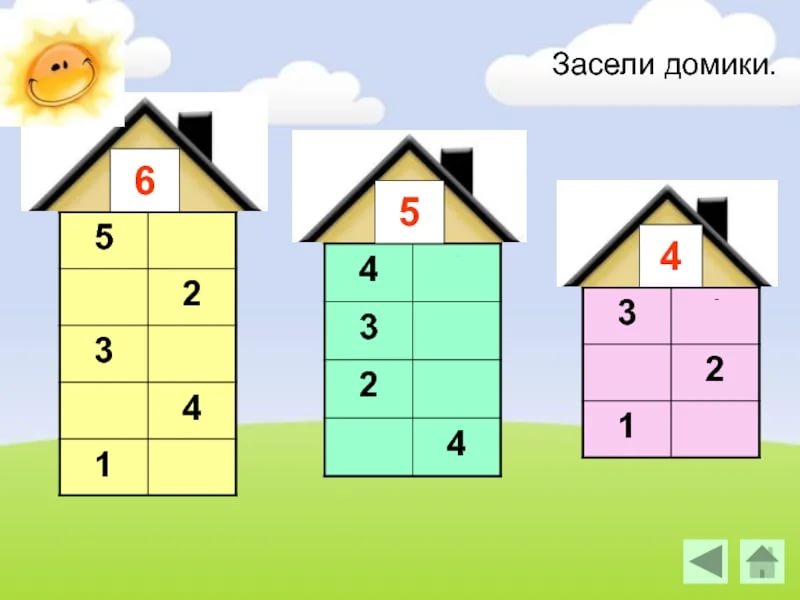 1
1
2
2
3
3
1
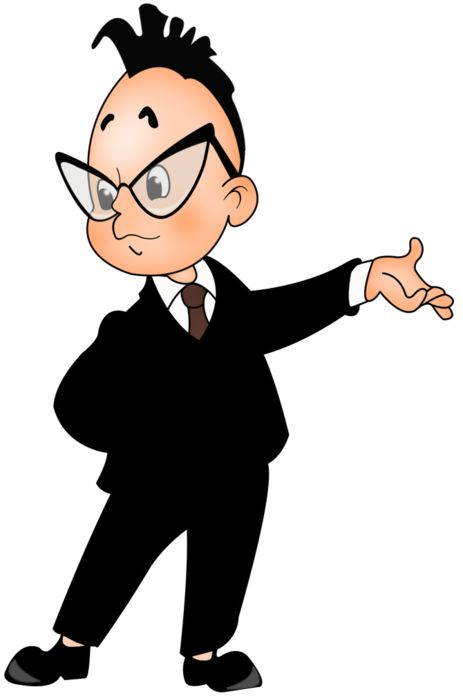 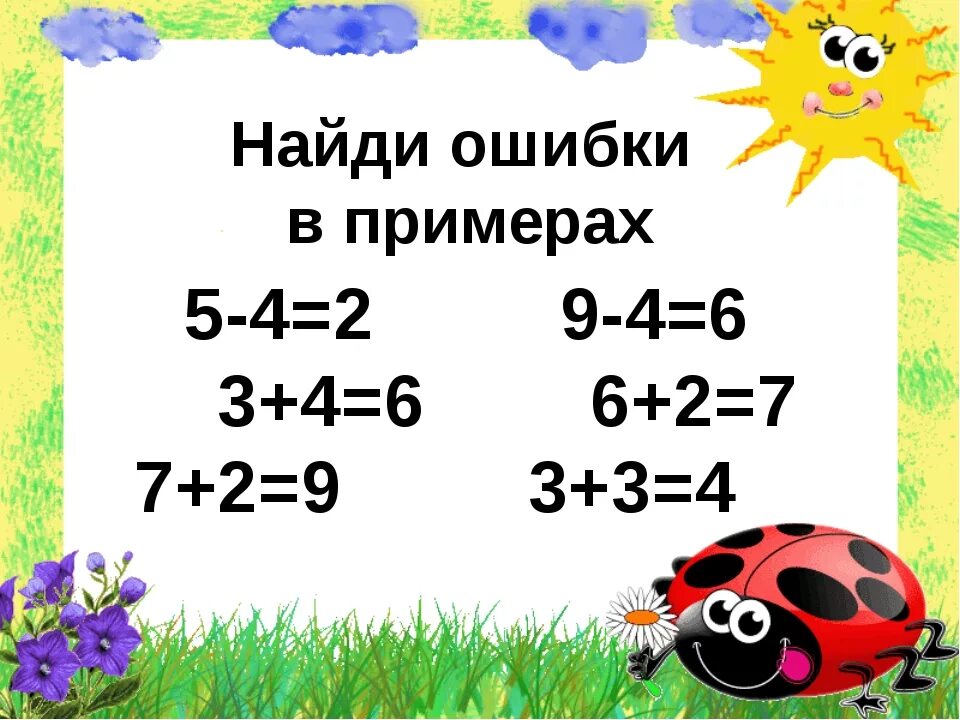 В одном гараже 7 машин, а в другом – 2 машины. Сколько машин в двух гаражах?
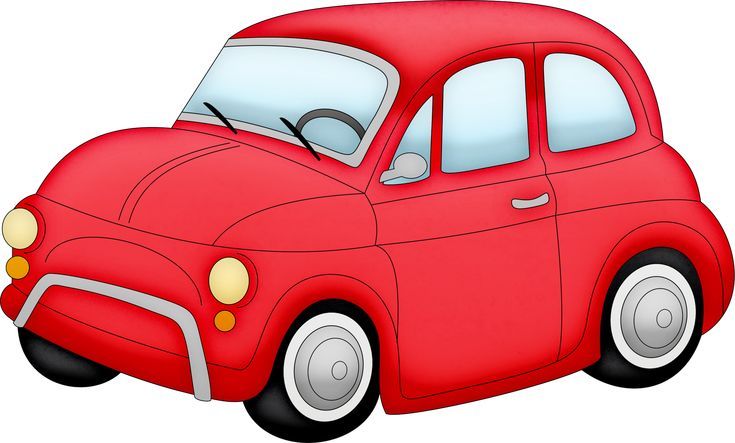 9 машин
Маша сорвала 5 груш, а Миша – на 3 груши меньше. Сколько груш сорвал Миша?
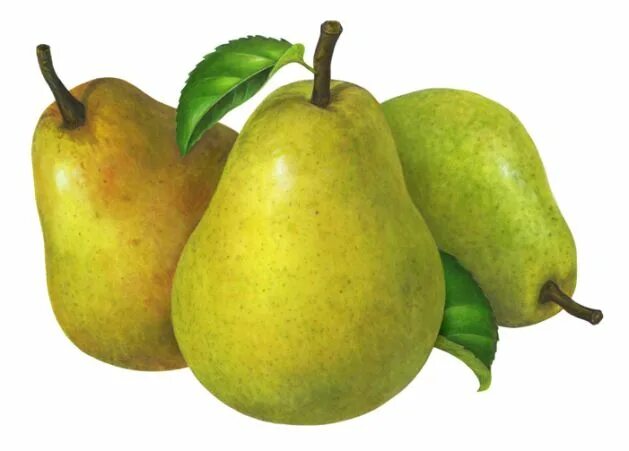 2 груши
Задача на внимание
На горке катались 6 ребят. Двое ушли обедать, но после обеда вернулись на горку. Сколько ребят стало на горке?
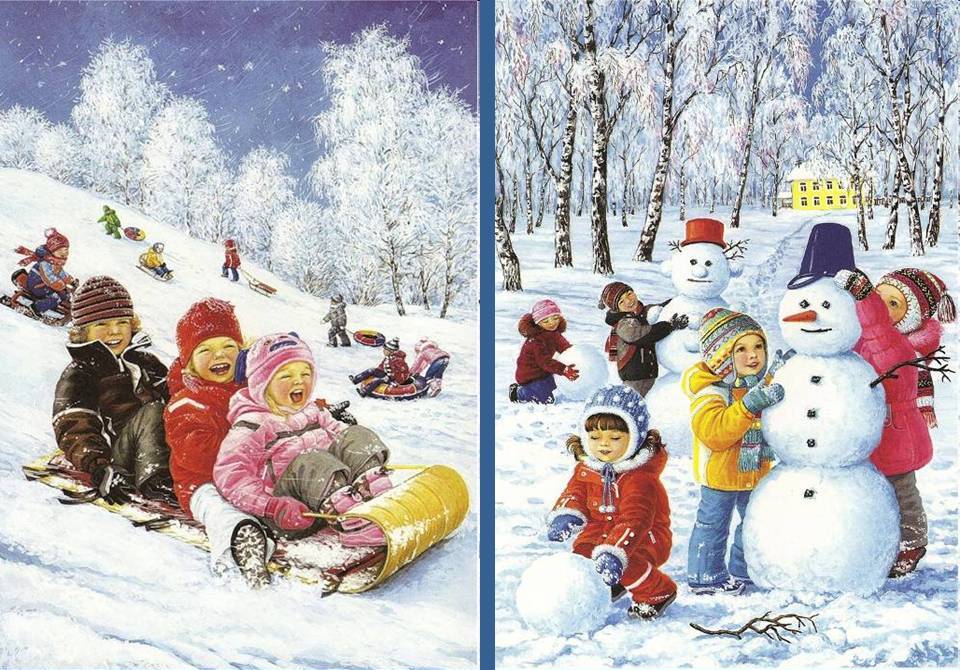 6 ребят
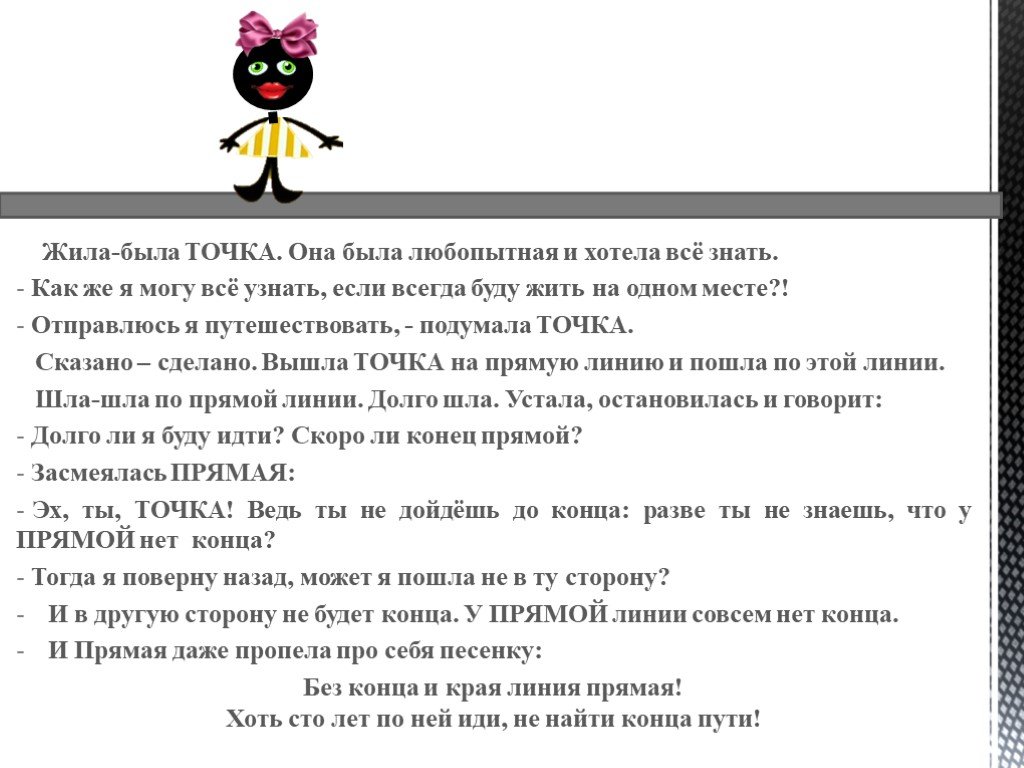 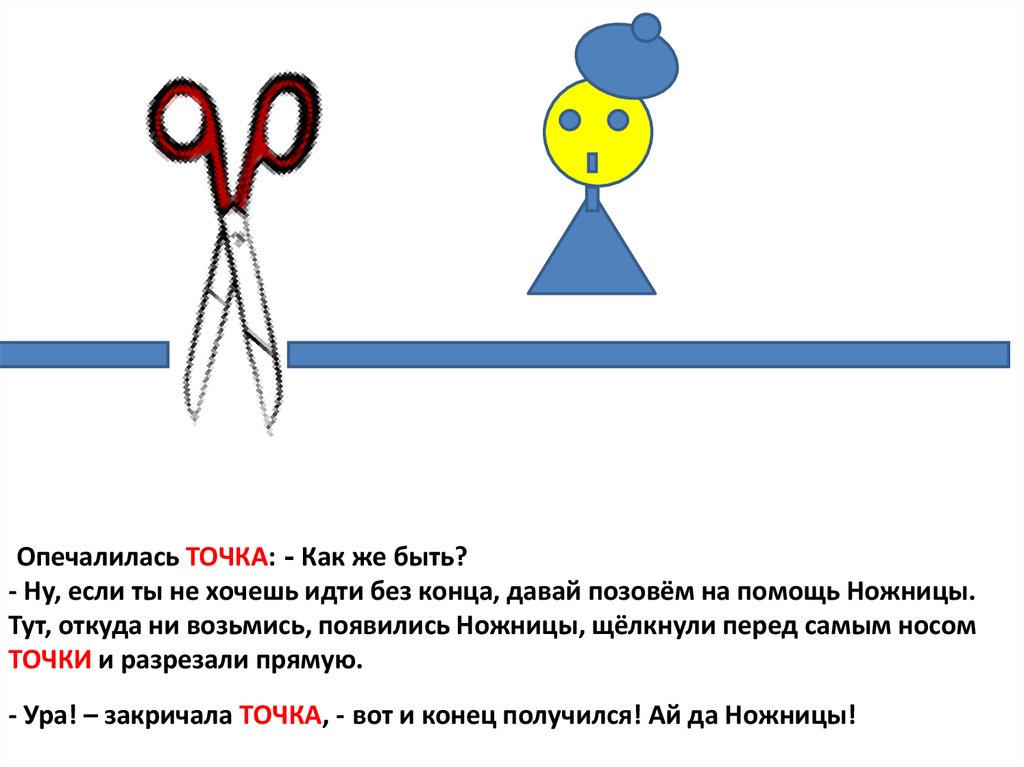 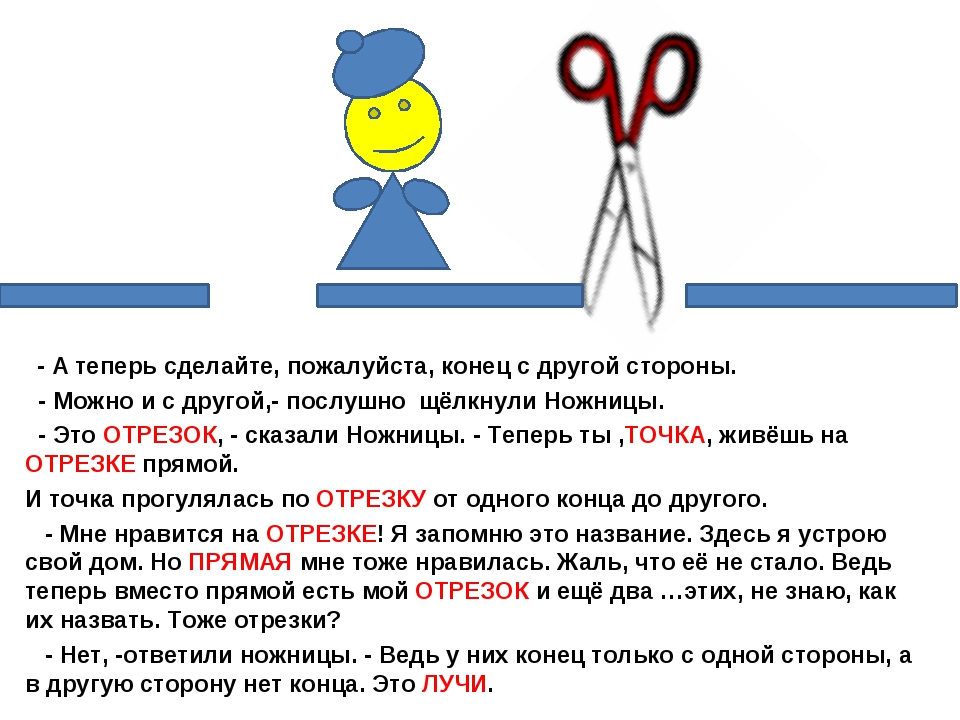 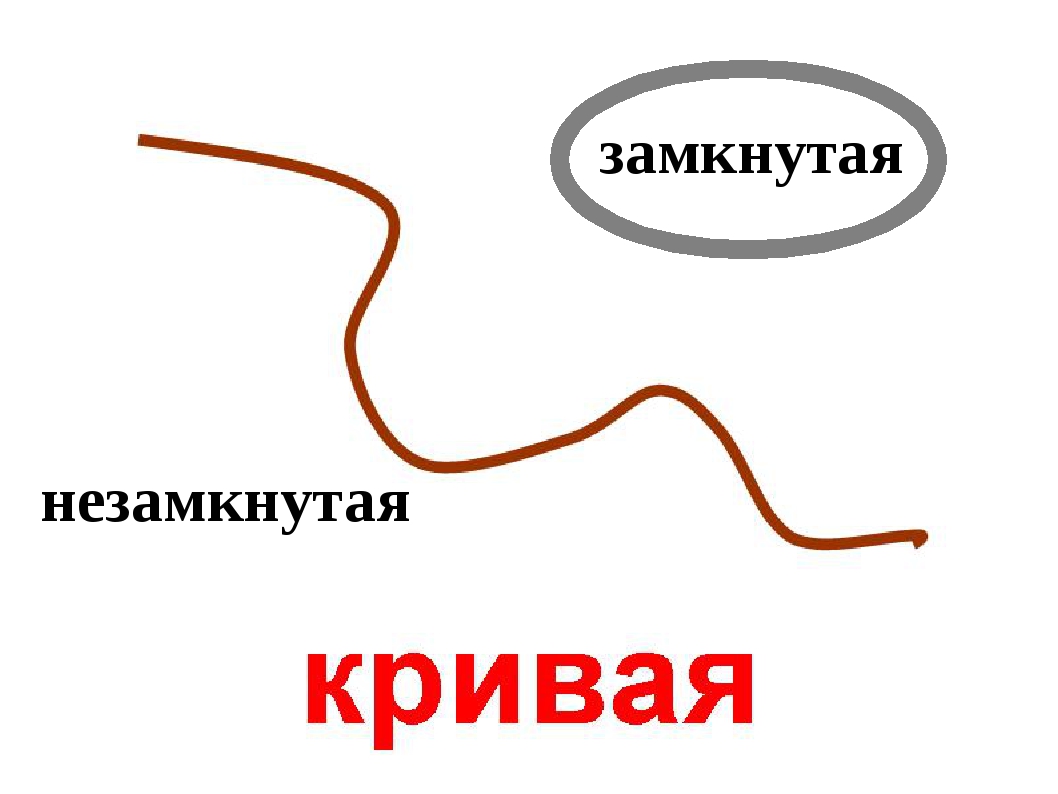 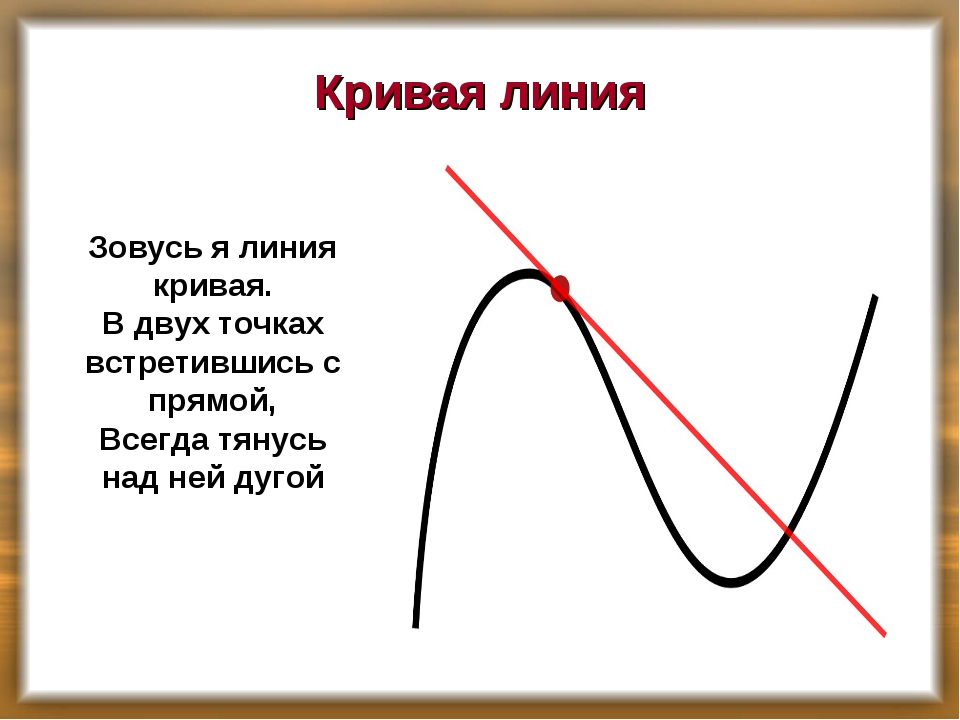 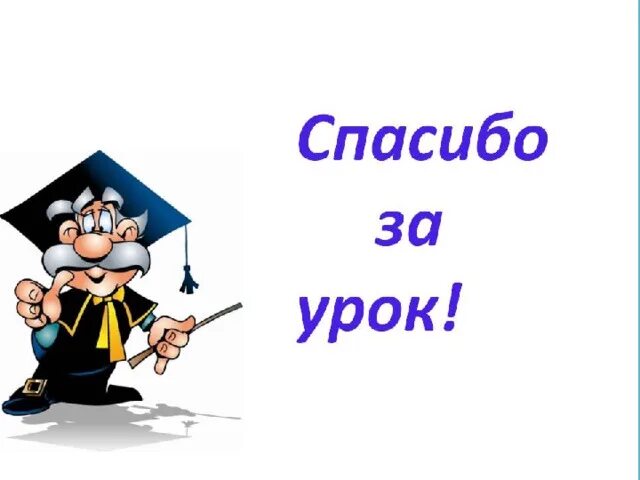 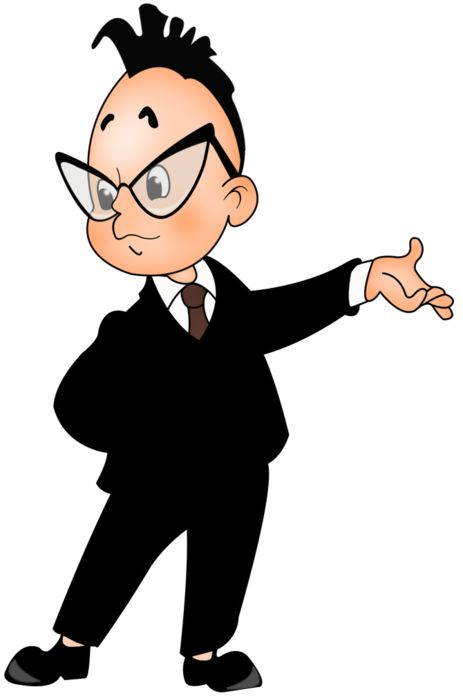